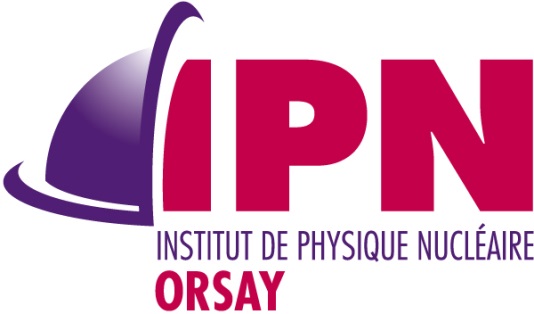 Beta-delayed neutron
 spectroscopy at SPES
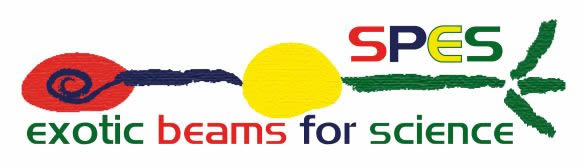 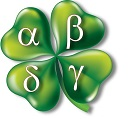 Why β-delayed neutron spectroscopy?
In neutron-rich nuclei the beta-decay Q value increases to values well above 10 MeV
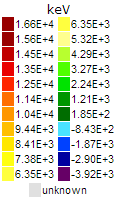 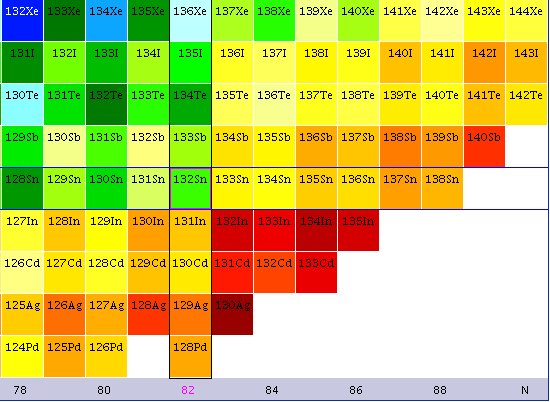 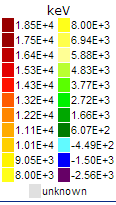 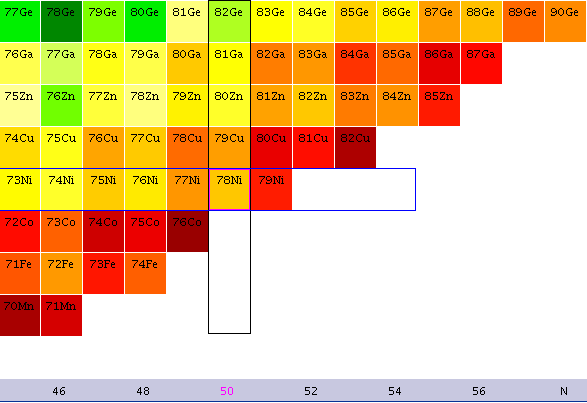 Discrete nuclear structure: ex. of 51Ca
Example of Ca isotopes: many intersting states above the neutron separation threshold
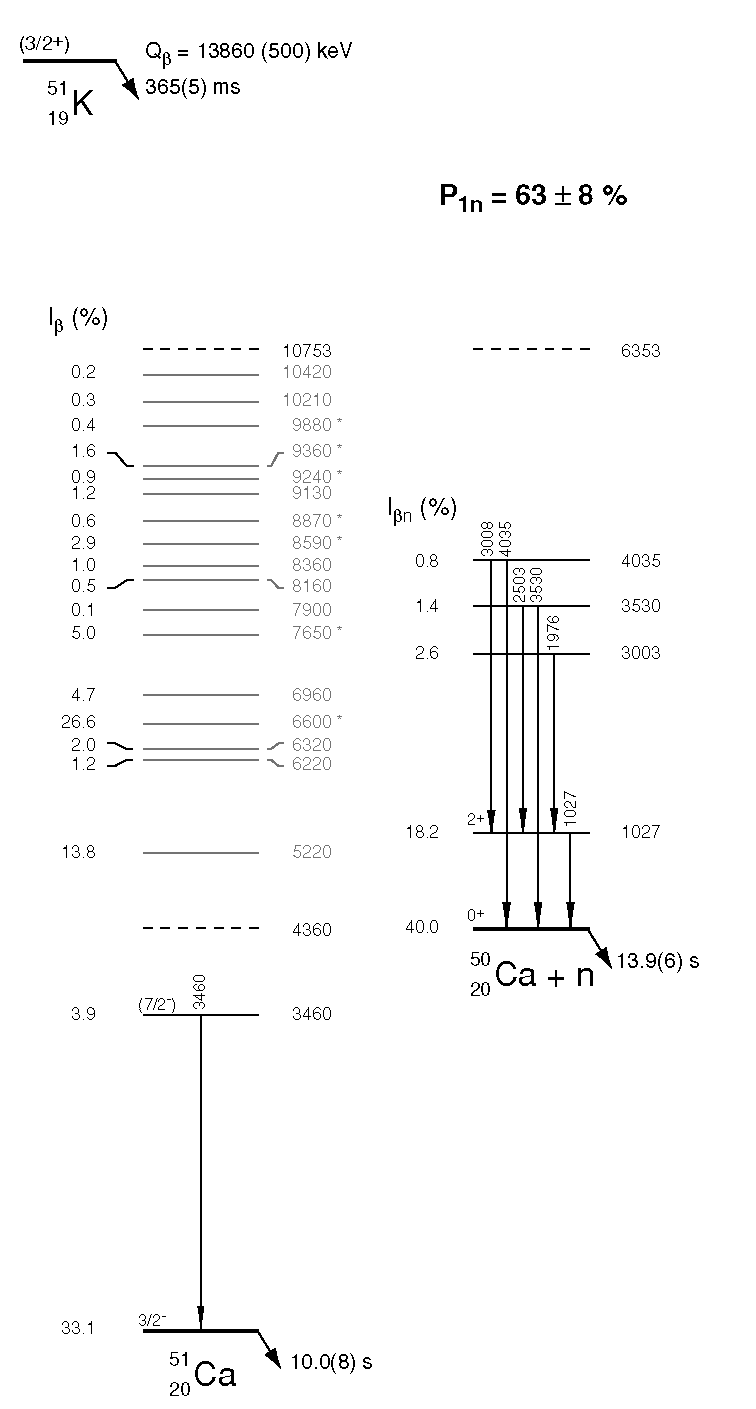 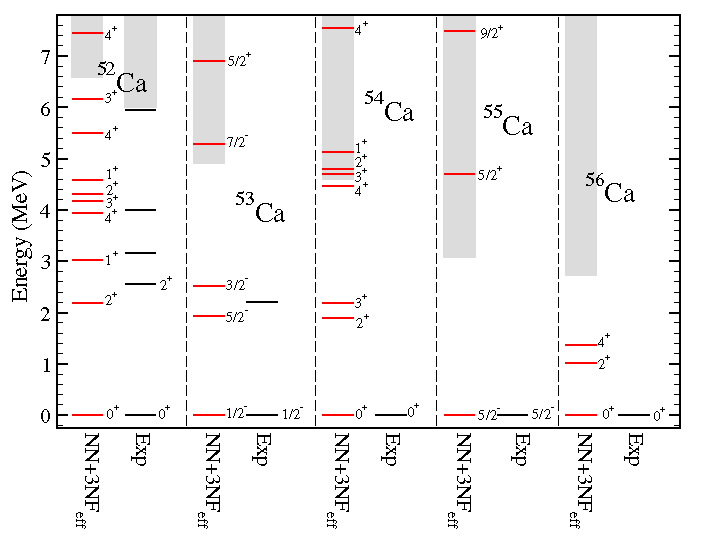 G. Hagen et al., Phys. Rev. Lett. 109, 032502 (2012)
One state well populated: what is it? Larger statistics, better energy resolution and gamma/n discrimination
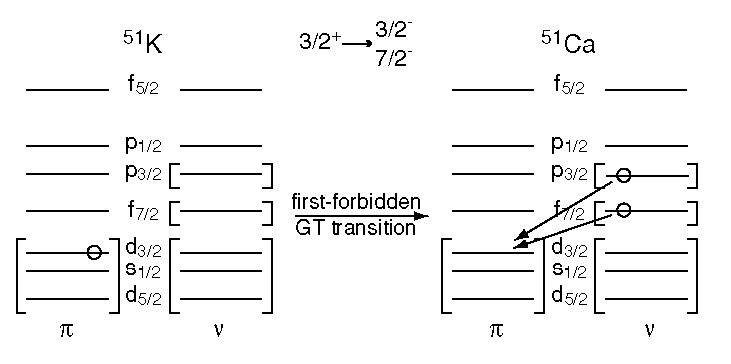 F. Perrot et al., Phys. Rev. C 74, 014313 (2006)
53Ca β-delayed neutron spectroscopy
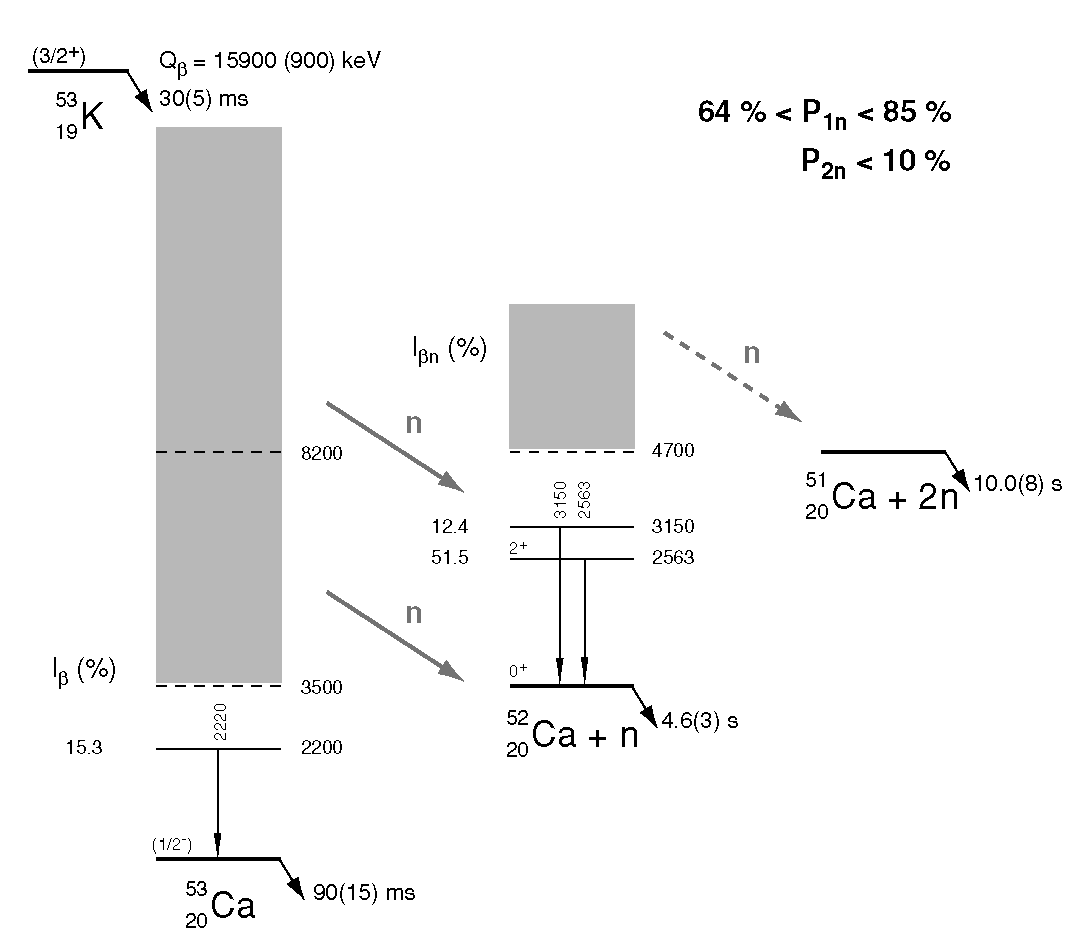 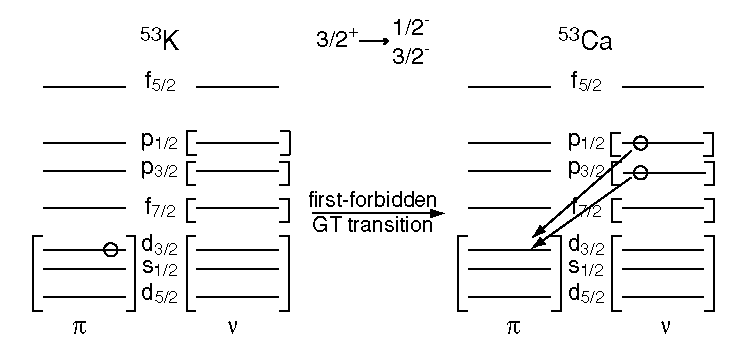 The GT decay should populate the p3/2, p1/2 proton shells. FF could also populate the 2d5/2
F. Perrot et al., Phys. Rev. C 74, 014313 (2006)
Not enough statistics to reconstruct the level scheme
53,54,(55)K β-decay at SPES
Nuclei produced via asymmetric fission -> feasible at SPES?
P. Armbruster et al., Phys .Rev. Lett. 93 (2004) 212701
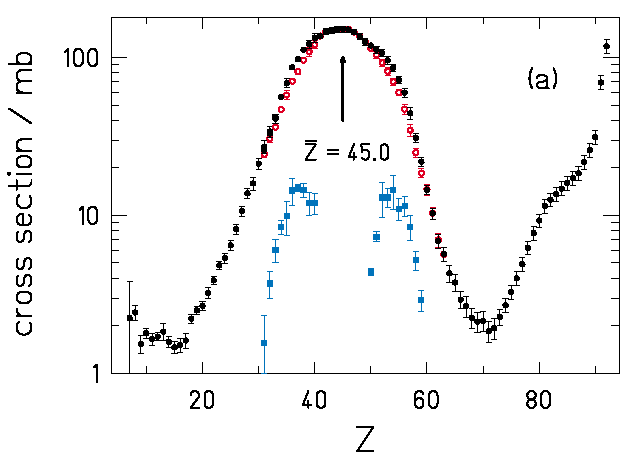 Fission
Spallation evaporation residues (Z>77)
ISOLDE rates:
51K (365 ms): > 5000 pps
53K(30 ms): 50 pps at least, up to 200 pps
54K(10 ms): some pps (maybe 10 pps) ?
With SPES gain in intensity and extraction time ?
Resonances populated via β decay
The large Qβ-value window (> 12 MeV) allows populating at least the PDR
Example: 134In -> 134Sn (Qβ= 14.7 MeV)
                 νf7/2 -> πg9/2

β decay: ν2f7/2 -> π2f7/2, π2f5/2 ;
The β decay could populate states which are the PDR on the IAS(R)  of the mother nucleus
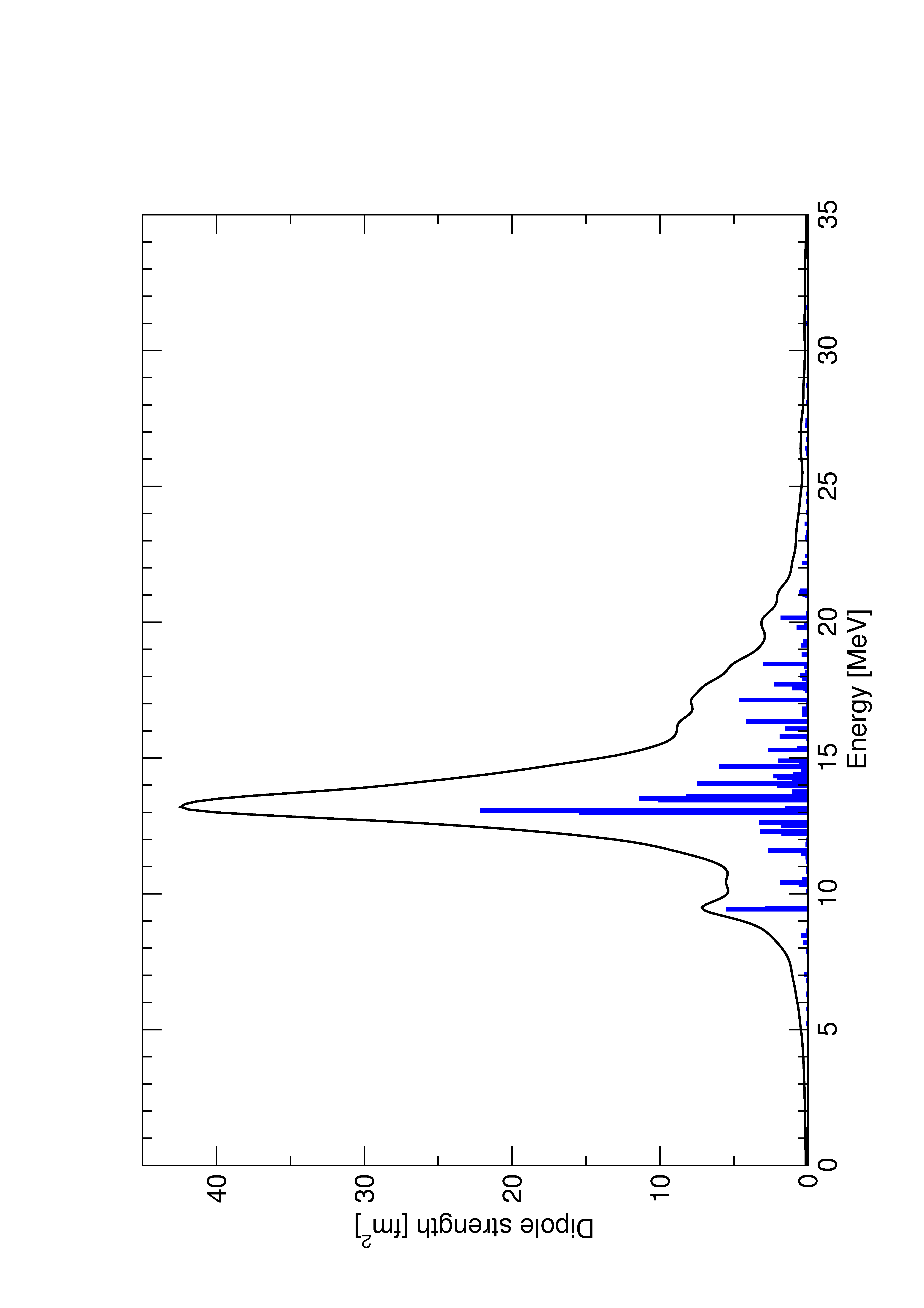 2f7/2
134Sn SkI3
2f7/2
E1
1g9/2
PDR
π
ν
QRPA calculations with the SkI3 interaction: PDR at 10 MeV
133,134In rates @ ALTO:  1000 pps ;  25 pps (100 times higher at SPES)
Experimental setup
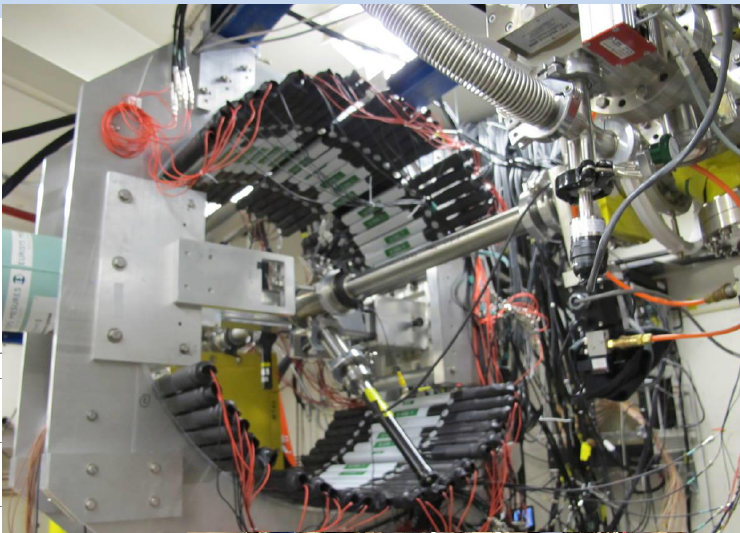 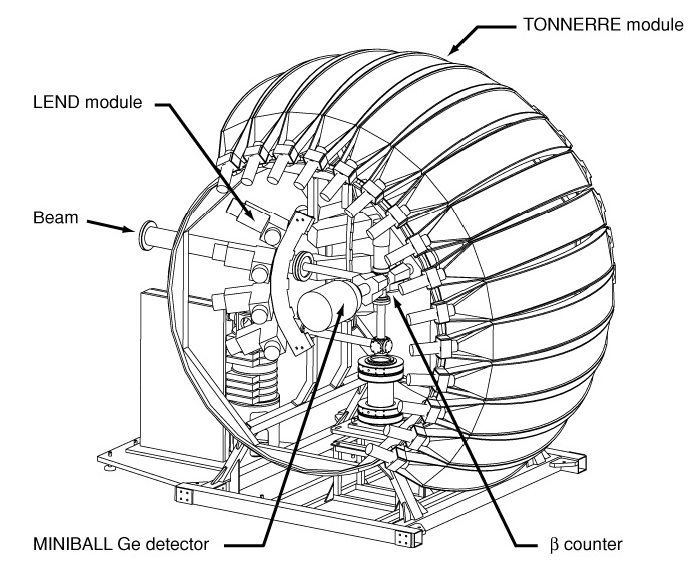 Tonnere, VANDLE neutron arrays 
ε: 12 %; σ: 120 keV (1 MeV)
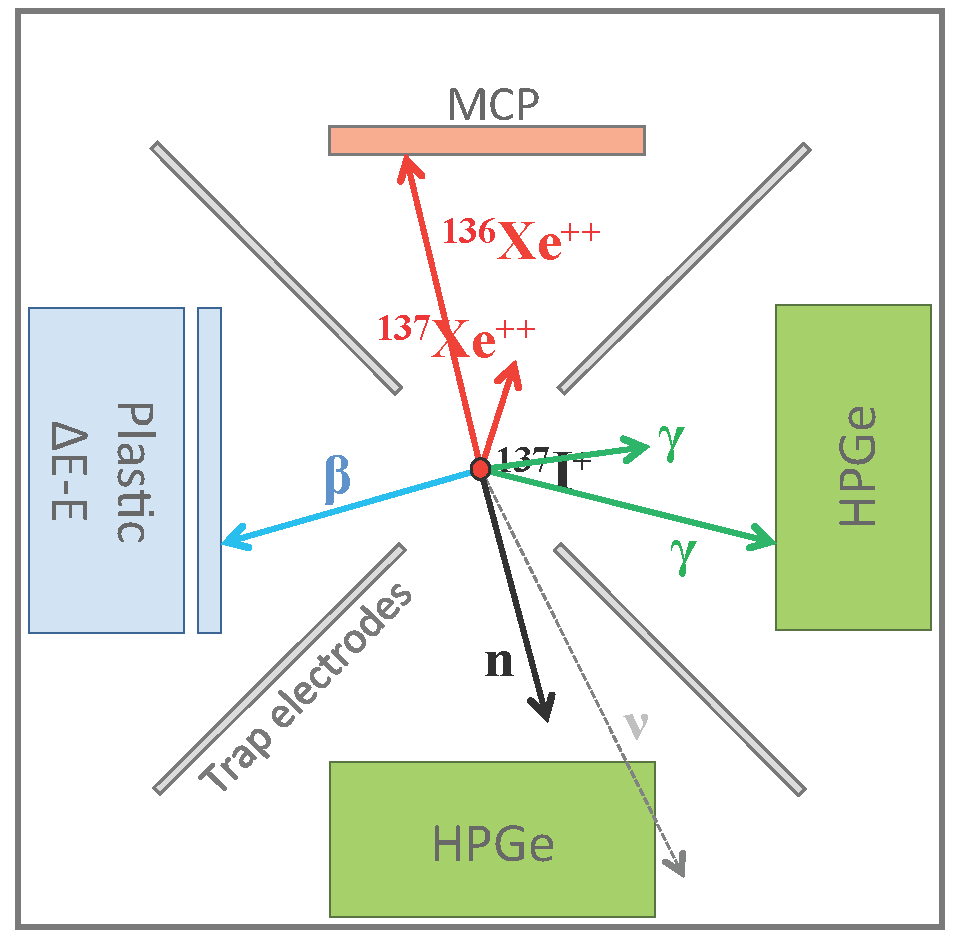 Ion trap for neutron spectroscopy?
ε: > 60 %; σ: 30 keV (1 MeV)
R.M. Yee et al., Phys. Rev. Lett.110 (2013) 092501
Polarized radioactive beams: spin of states via the neutron angular distribution
Collaboration
A. Gottardo1,  D. Verney1, M. N. Harakeh2, G. Colò3, G. Benzoni3 , M. Vandebrouck4, D.Mengoni5, G. de   Angelis6,  F. Azaiez1, D. Bazzacco5,  S. Bottoni3, A. Bracco3, F. Camera3, F. Crespi3, M.C. Delattre1, A. Etilé7, D. T. Yordanov1, S. Franchoo1, C. Gaulard7, G. Georgiev7, A. Goasduff7, Gramegna6,  S. Grévy8,J. Jaworski6, P.R. John5, S. Lenzi5, S. Leoni3, J. Ljungvall7, R. Li1,S. Lunardi5,   I. Matea1, T. Marchi6, V. Modamio6, A.  I. Morales3, P. Morfouace1, D. Napoli6, B. Roussière1, F. Recchia5, S. Roccia7 , I. Stefan1, D. Testov1, J.J. Valiente-Dobón6, A. Vitturi5 , O. Wieland3

1Institut de Physique Nucléaire d’Orsay, F-91406 Orsay, France                                                                2Kernfysisch Versneller Instituut, University of Groningen, NL-9747 AA Groningen, The Netherlands 3Dipartimento di Fisica, Università di Milano e Istituto Nazionale di Fisica Nucleare, Sezione di Milano, I20100 Milano, Italy                                                                                                                                                         4GANIL, CEA/DSM-CNRS/IN2P3, F-14076 Caen, France                                                                                             5Istituto Nazionale di Fisica Nucleare, Sezione di Padova, I-35100 Padova, Italy                                          6Laboratori Nazionali di Legnaro, I-35020 Legnaro, Italy                                                                                                                                                                                                                                    7CSNSM, UMR 8609, IN2P3-CNRS, Université Paris-Sud 11, F-91405 Orsay Cedex, France   8CENBG—Université Bordeaux 1—UMR 5797 CNRS/IN2P3, F- 33175 Gradignan, France